Опрос по д/з Тема : «Война за независимость. Образование США».
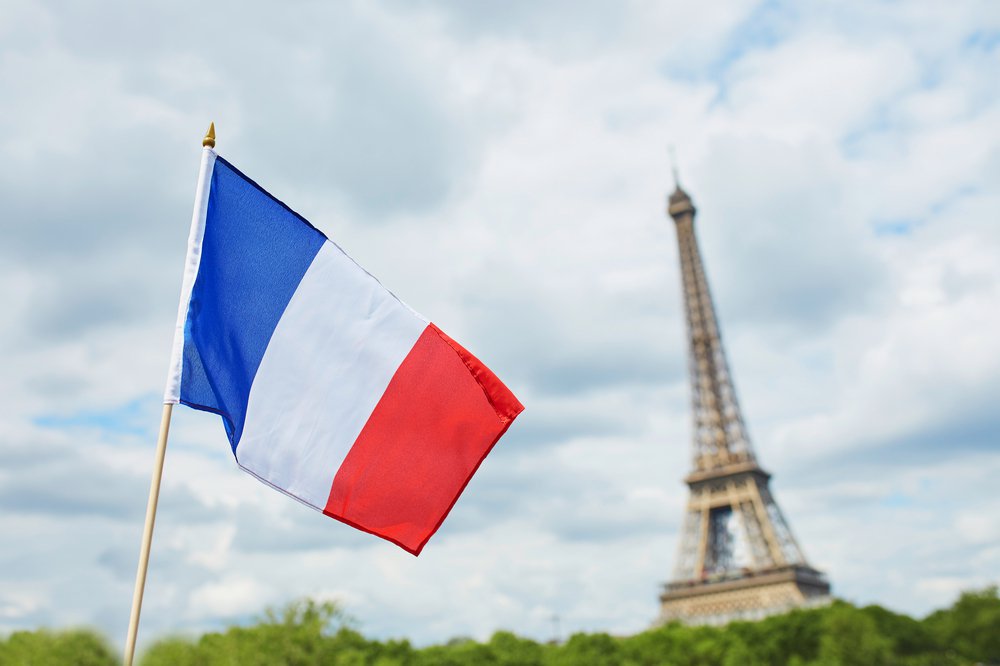 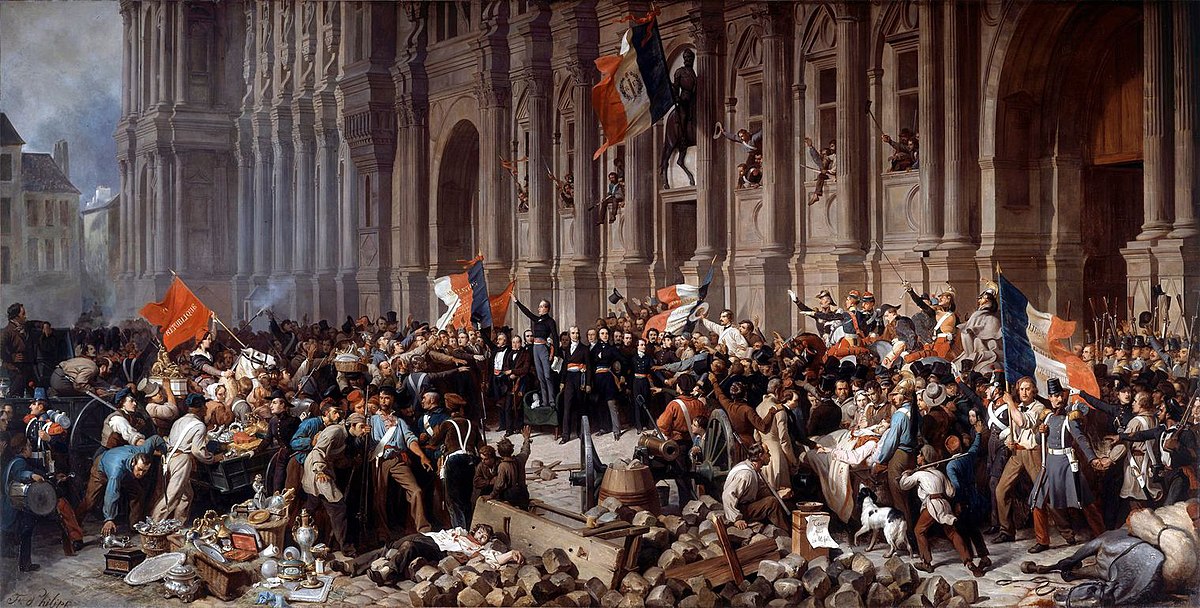 Актуализация...
Французская революция XVIII века.
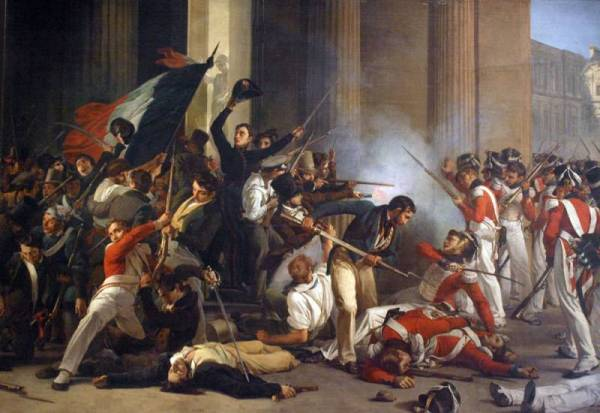 Всеобщая история. 8«В», 8«Г» параграф 14-15, стр. 158,
МАОУ СОШ №57 г. Калининграда учитель истории Занин М.А
План урока
1. Революция прав человека;
2. Конституционная монархия;
3. Свобода или смерть;
4. «Диктатура монтаньяров»;
5. Революционный террор;
6. Термидор: в поисках компромисса;
7. Шаткий режим Директории;
8. Бонапарт приходит к власти;
9. Революция и культура;
10. Итоги французской революции.
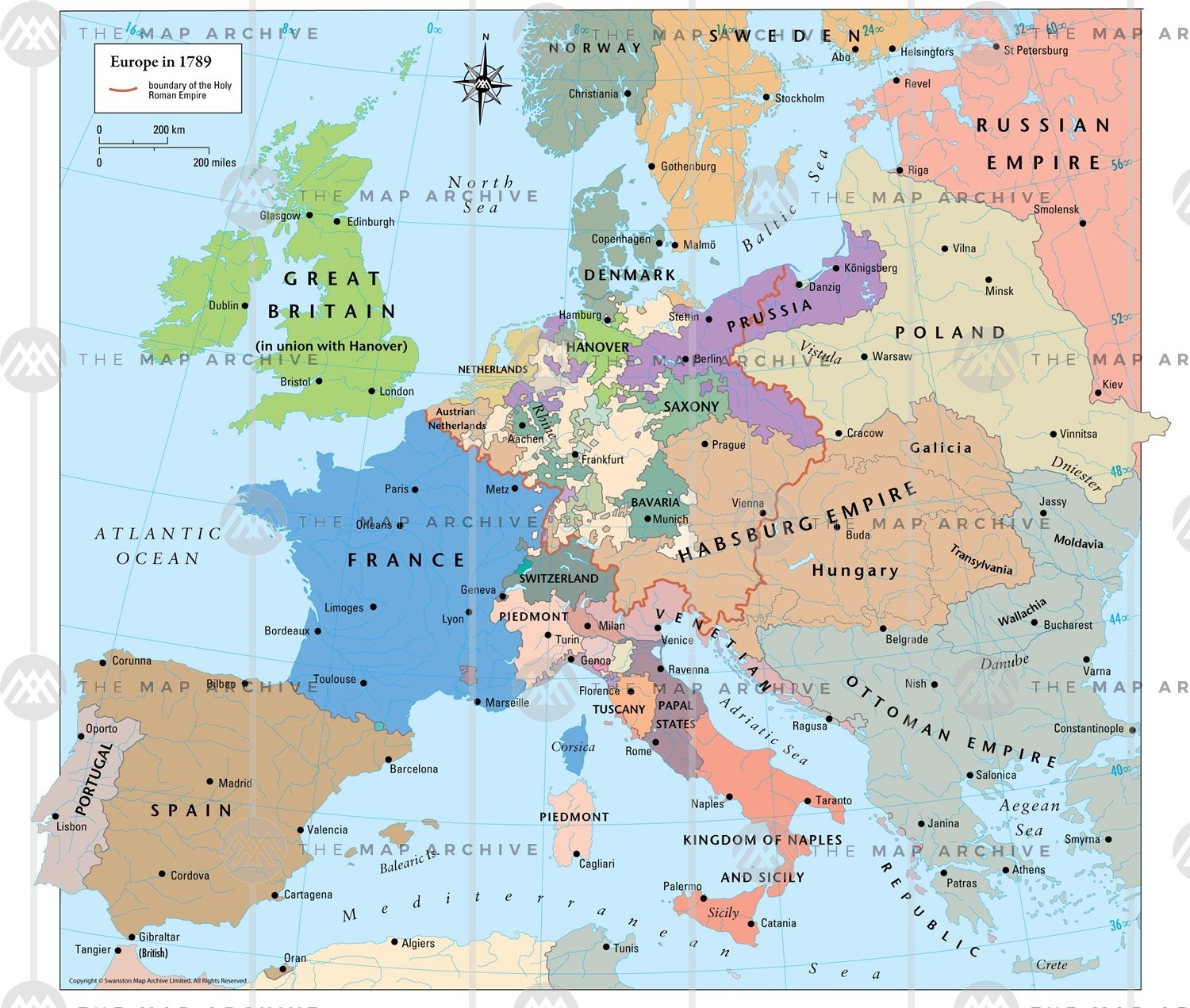 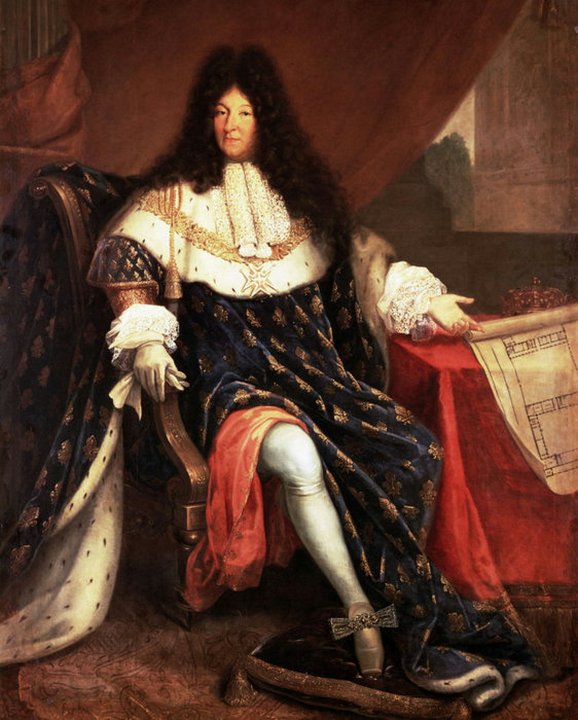 Людовик XIV Король Солнце
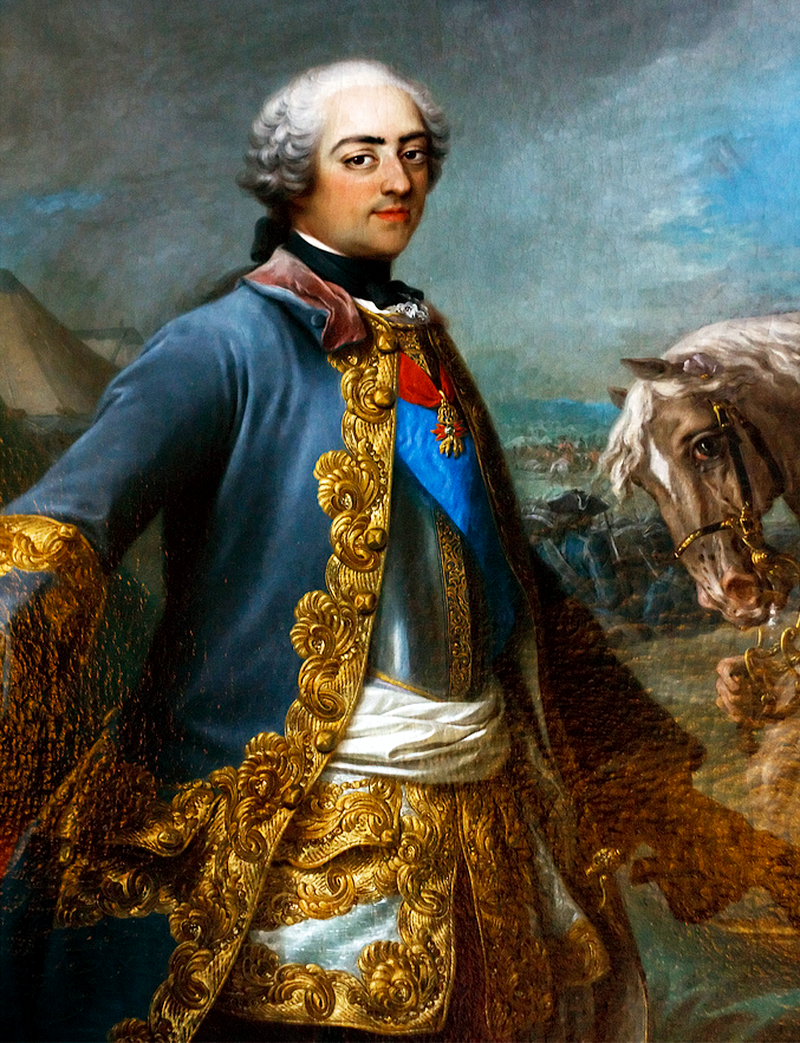 Людовик XV (1715-1774гг.)
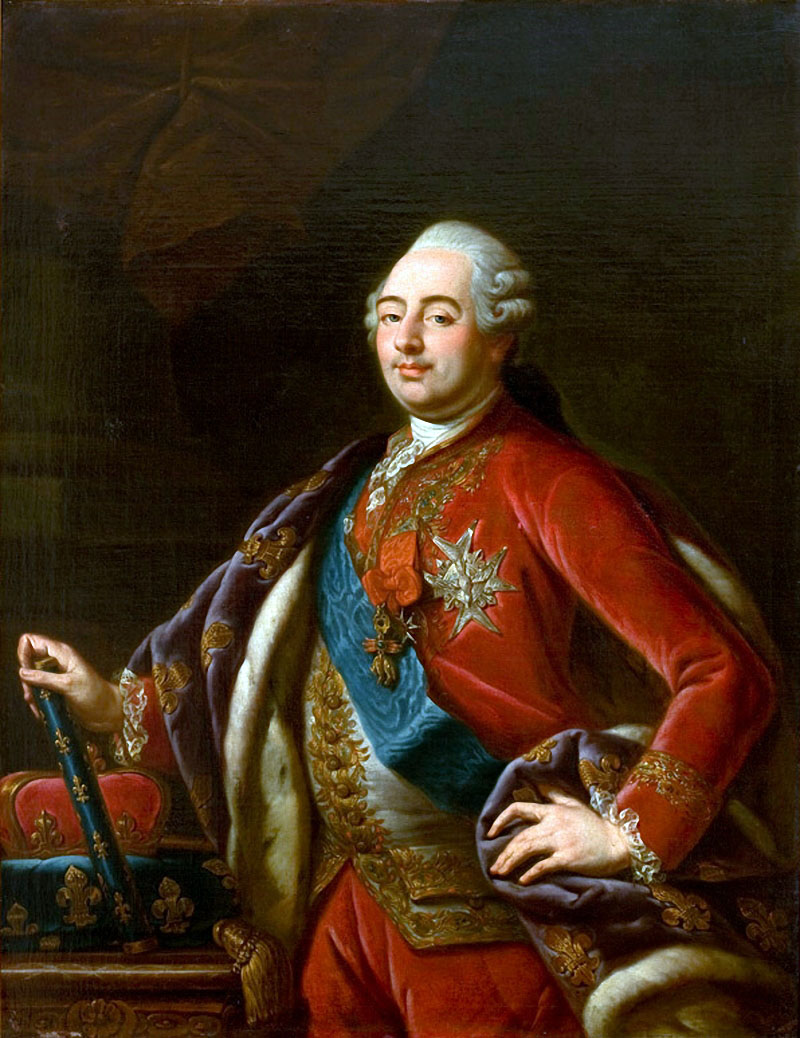 Людовик XVI (1774-1792гг.)
п. 1 Революция прав человека, (стр. 158)
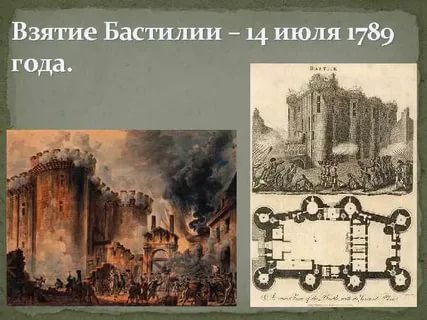 п. 1 Революция прав человека, (стр. 158)
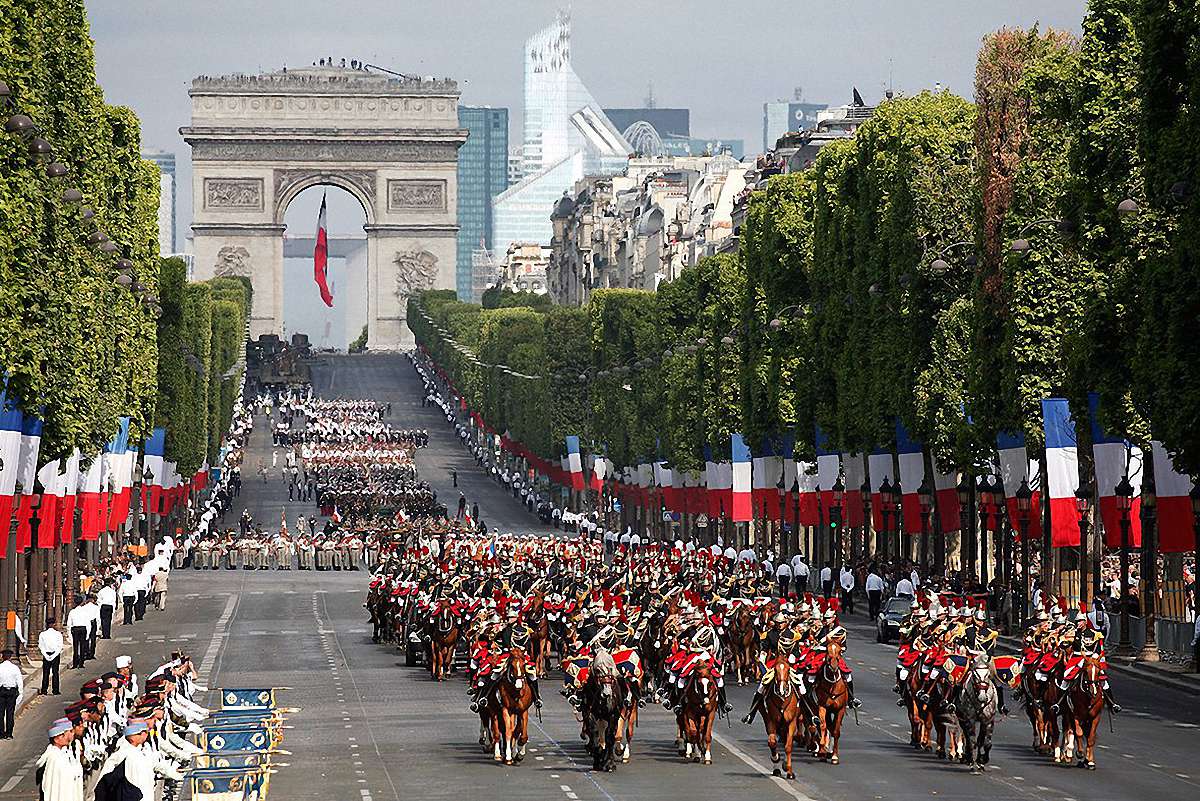 п. 1 Революция прав человека, (стр. 158)
Работаем в парах. Задание. У знать, что закрепляла Декларация прав человека и гражданина, стр. 158-159
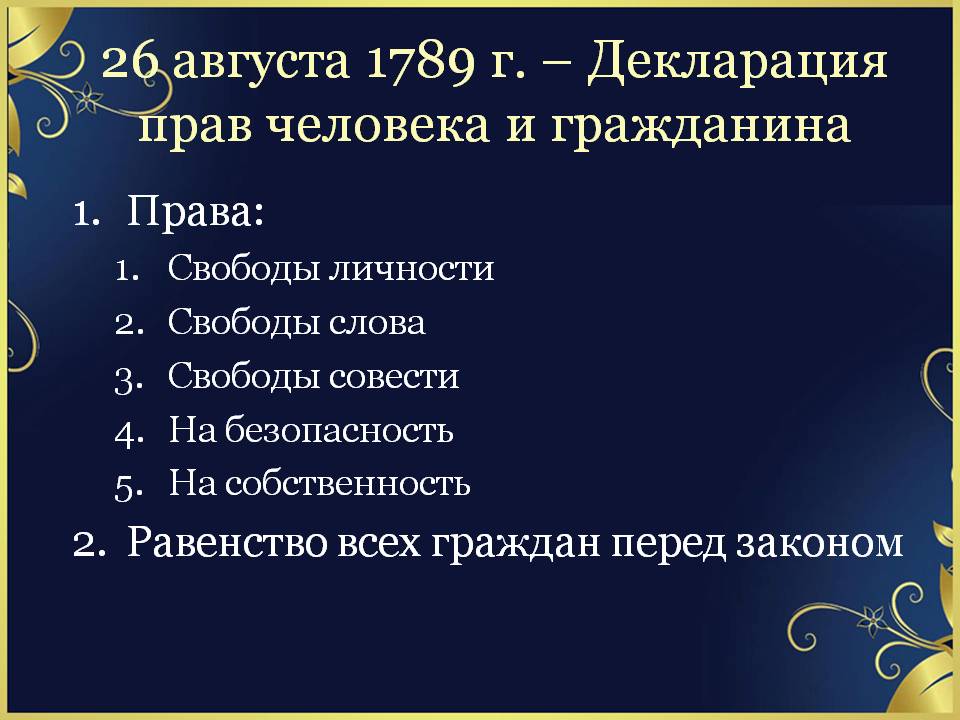 п. 1 Революция прав человека, (стр. 158)
п. 1 Революция прав человека, (стр. 158)
стр. 162. Заседание якобинского клуба.
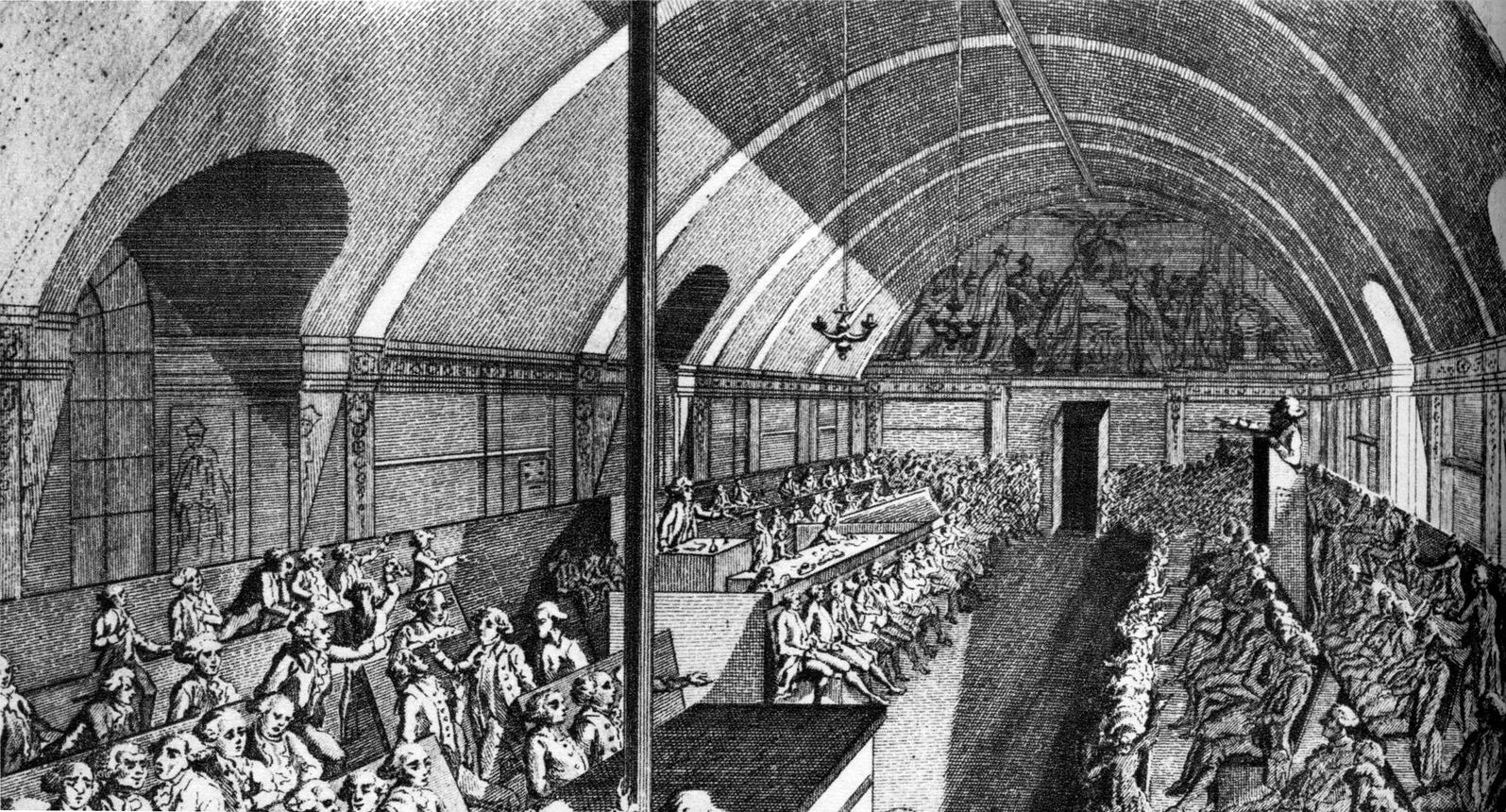 п. 1 Революция прав человека, (стр. 158)
Деление по взглядам…
п. 1 Революция прав человека, (стр. 158)
п. 2 Конституционная монархия, (стр. 163)
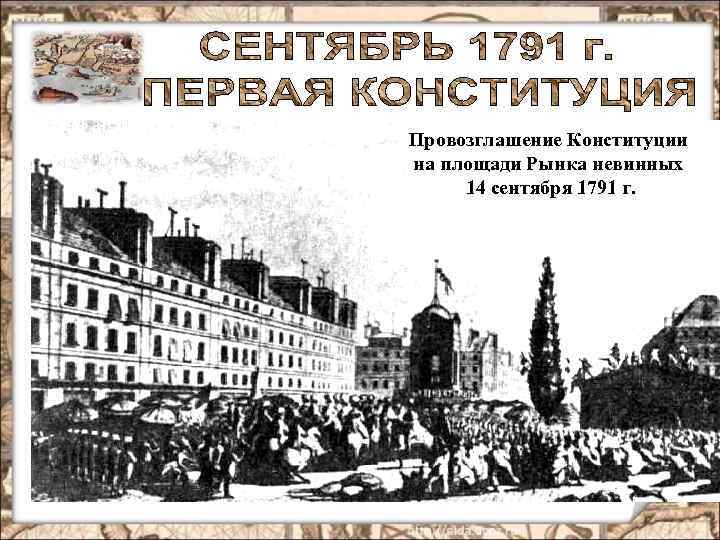 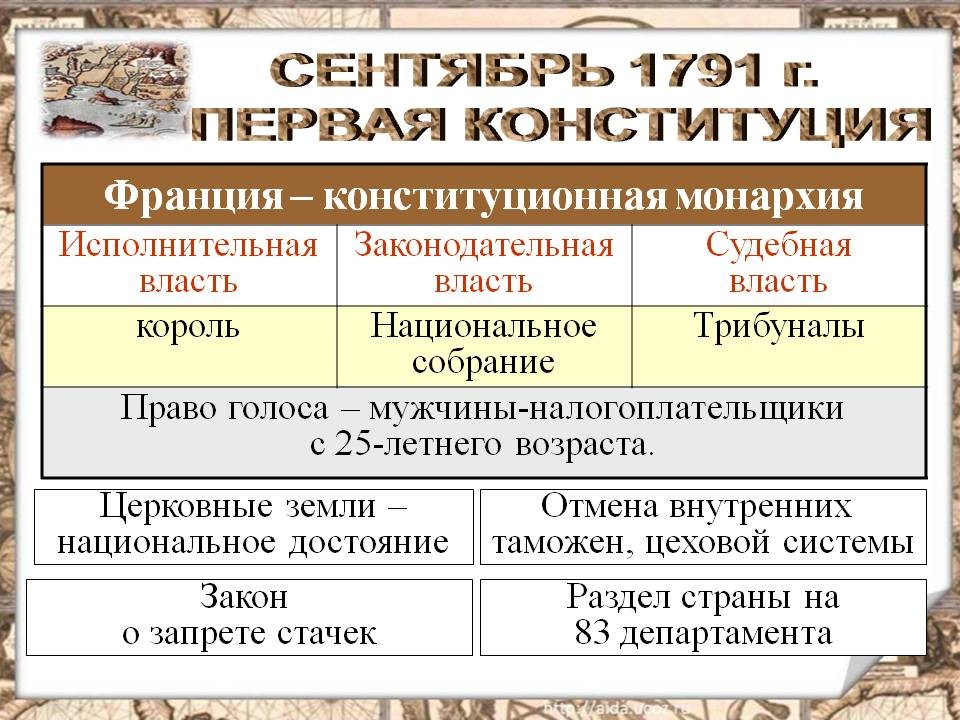 п. 2 Конституционная монархия, (стр. 163)
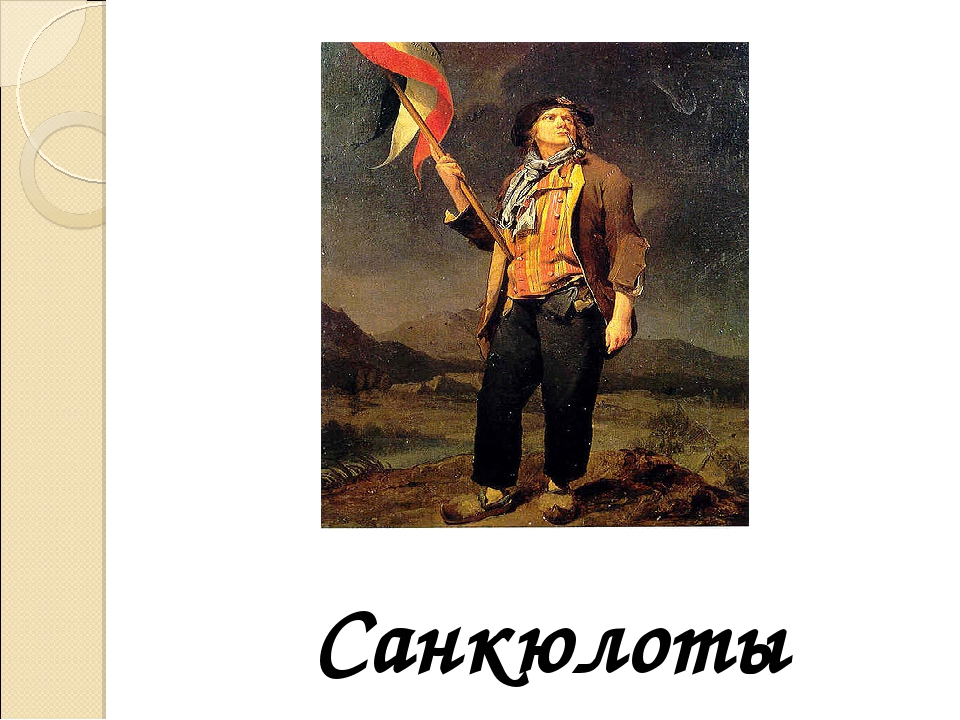 п. 2 Конституционная монархия, (стр. 163)
п. 2 Конституционная монархия, (стр. 163)
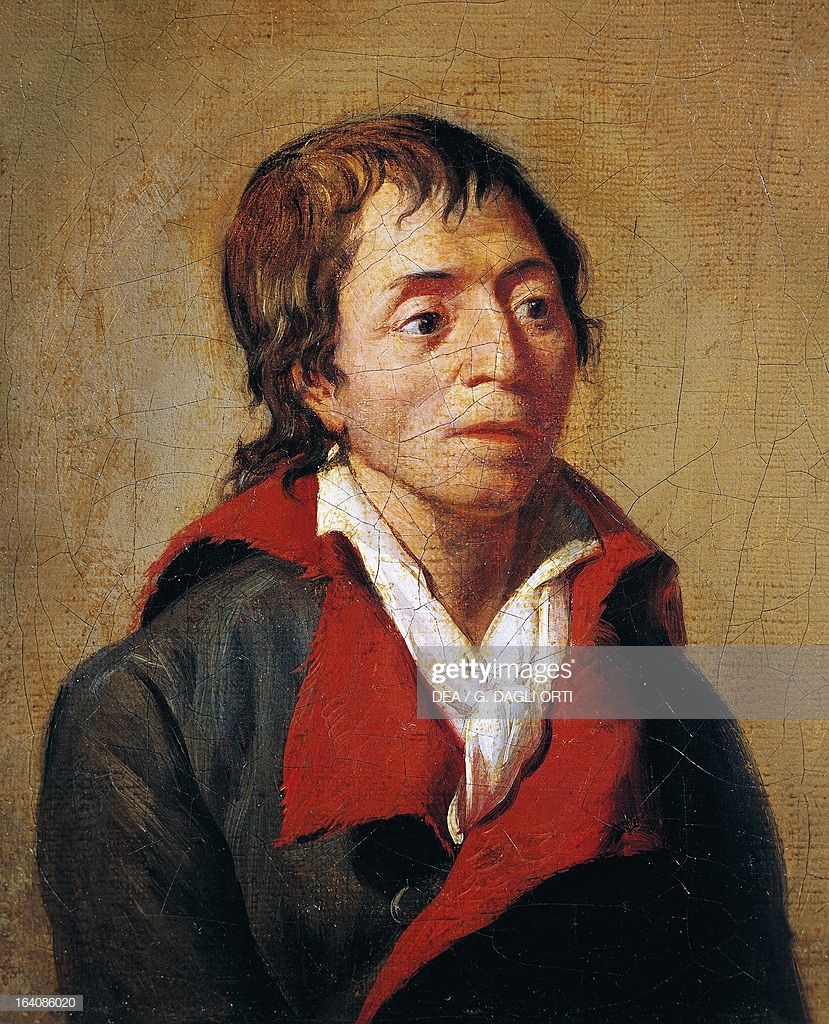 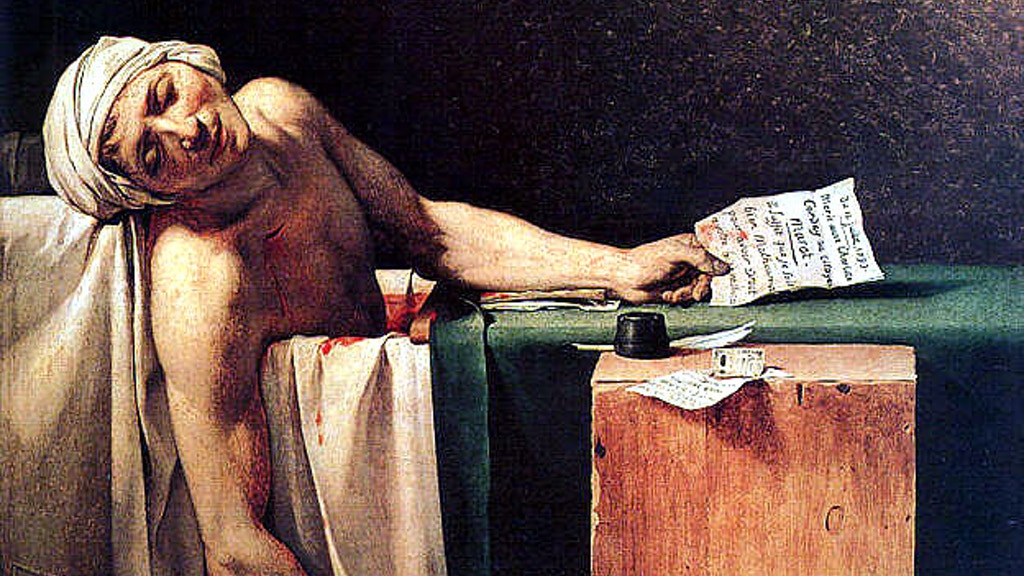 Изучаем историческую личность 
Марат Жан-Поль, стр. 165
п. 3 Свобода или смерть, (стр. 165)
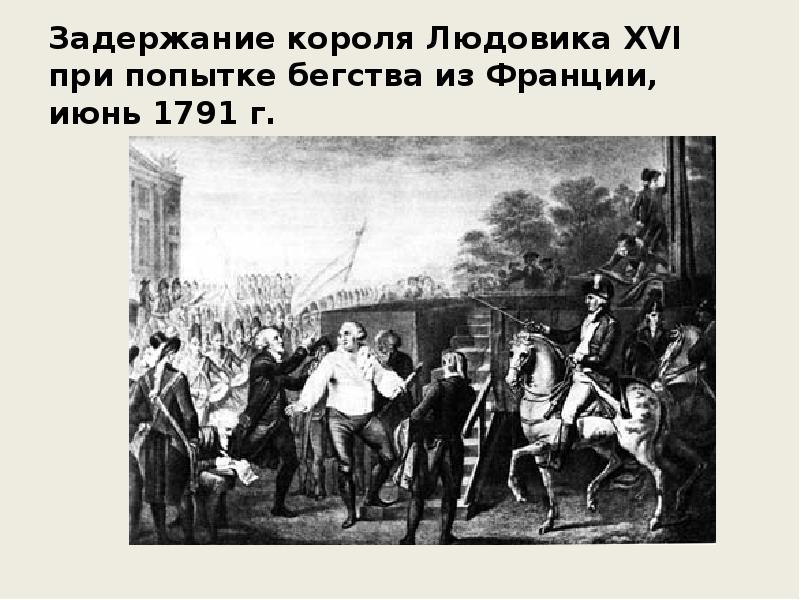 п. 3 Свобода или смерть, (стр. 165)
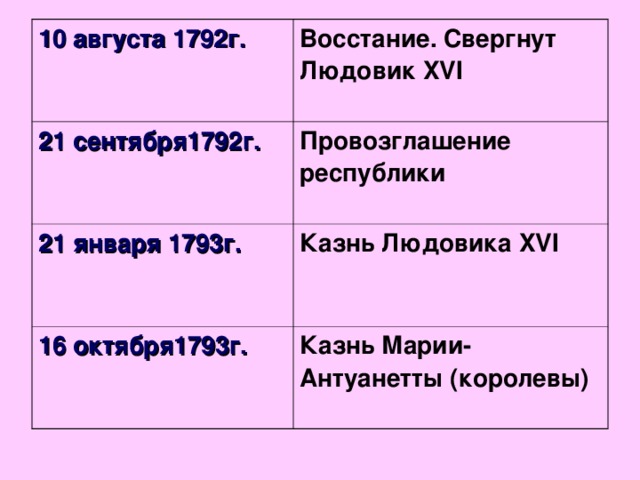 п. 4 «Диктатура монтаньяров» (стр. 168)
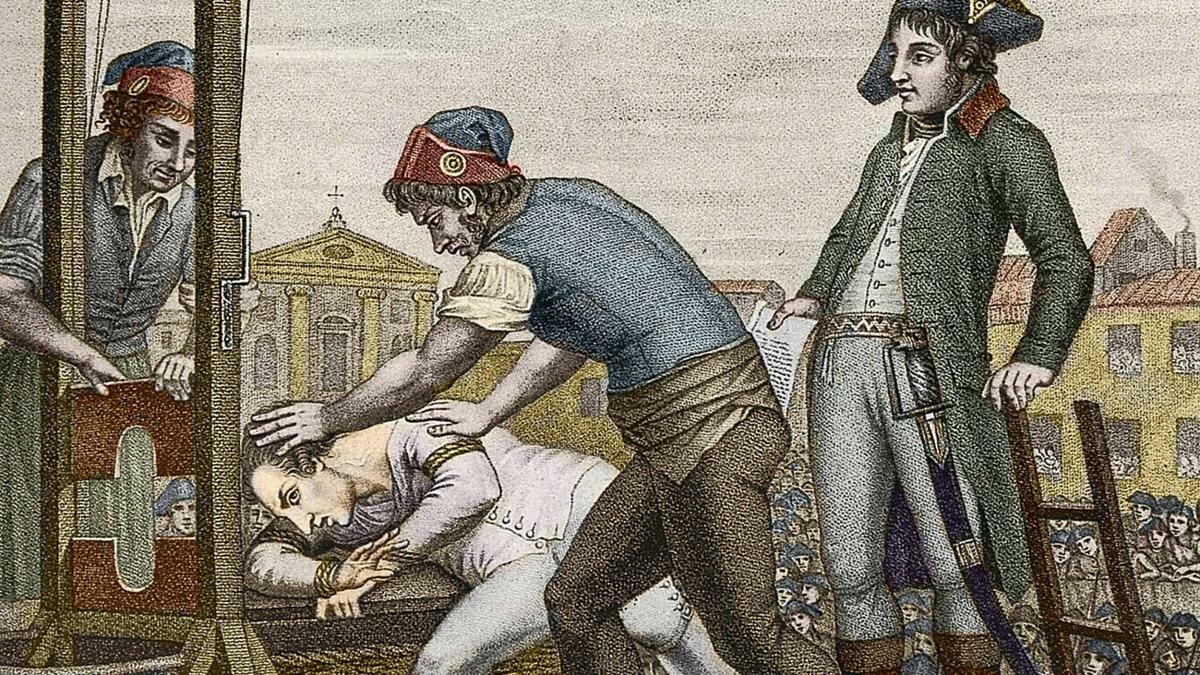 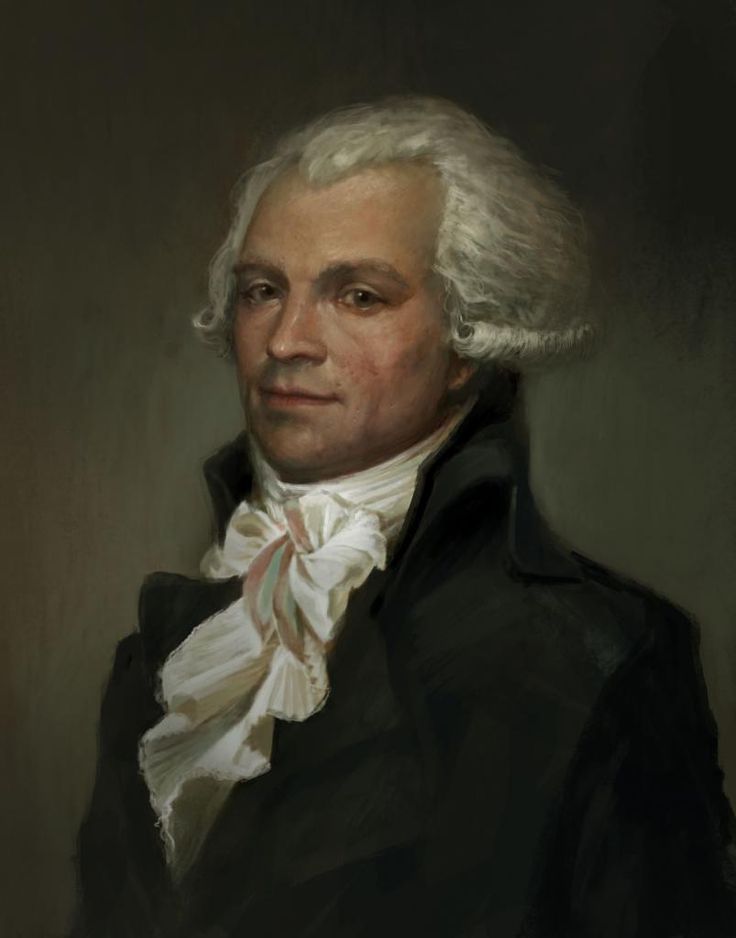 Максимильян 
Робеспьер
п. 4 «Диктатура монтаньяров» (стр. 168)
п 5. Революционный террор, стр. 170
п. Революционный террор, стр. 170
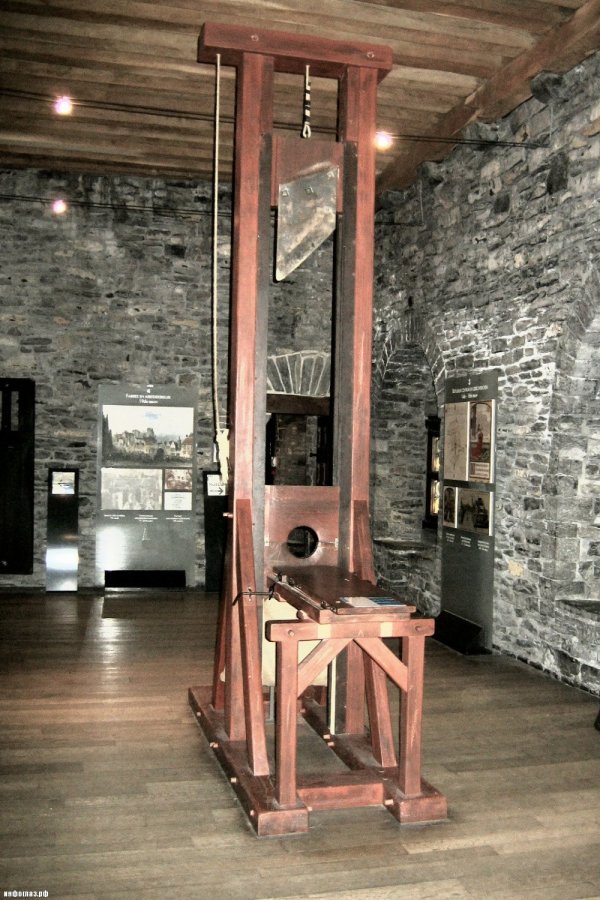 п 5. Революционный террор, стр. 170
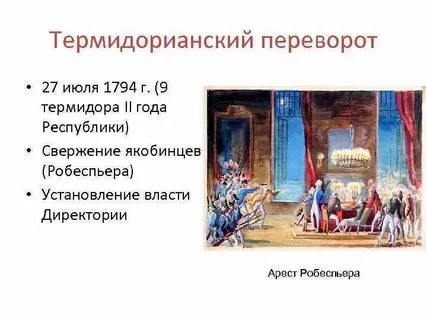 п. 6 Термидор: в поисках компромисса (стр. 172)
п. 7 шаткий режим Директории, (стр. 174)
Самостоятельно работаем
 по тексту учебника
п. 8 Бонапарт приходит к власти, (стр. 175)
09.11.1799г. Переворот. 
Директория пала, революция закончена.
Наполеон Бонапарт становится Консулом.
п. 8 Бонапарт приходит к власти, (стр. 175)
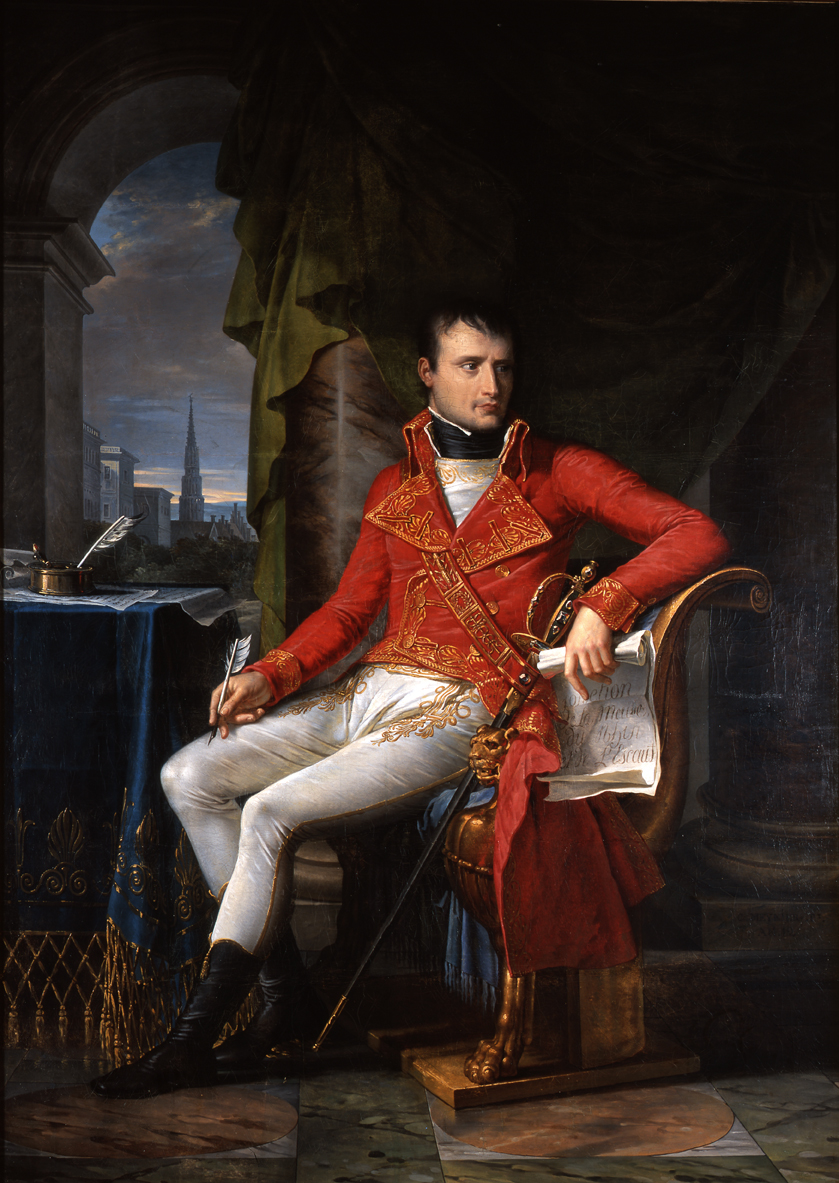 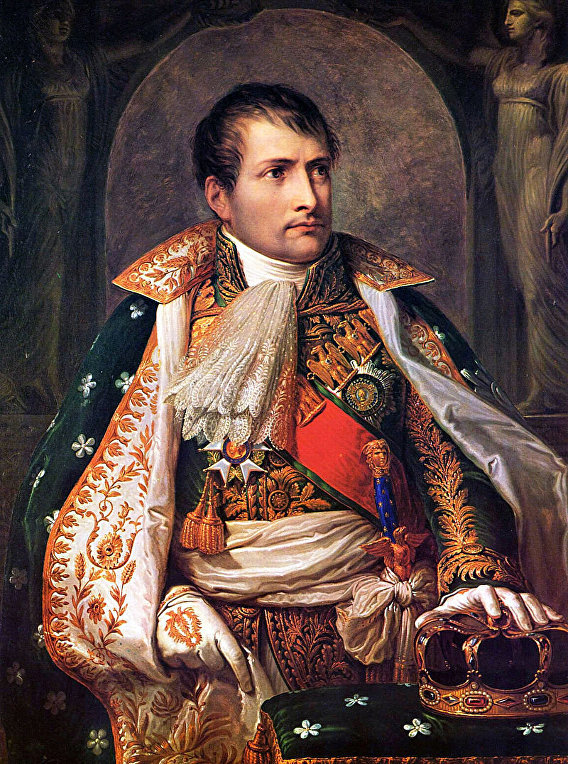 п. 9 Революция и культура, стр. 175
Самостоятельно работаем
 дома по данному пункту параграфа
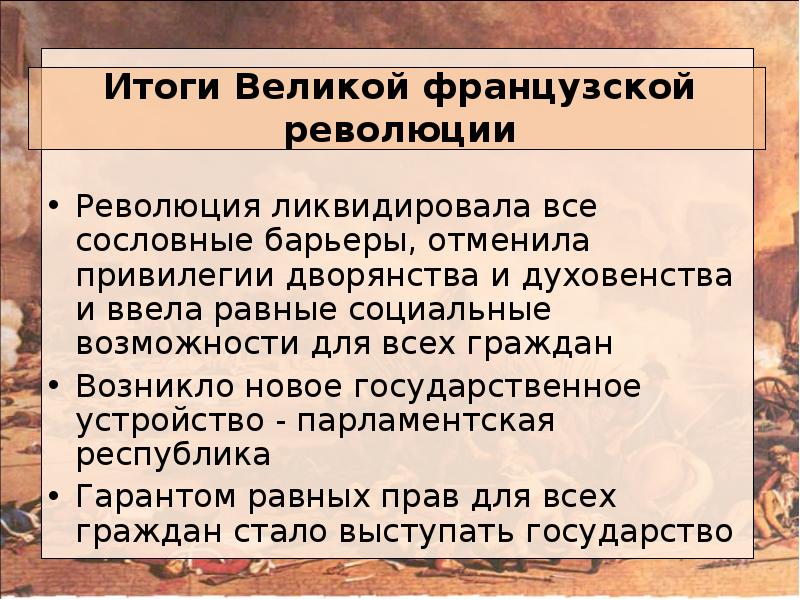 п. 9 Революция и культура, стр. 175
Самостоятельно работаем
 дома по данному пункту параграфа
Первичное закрепление
Подведение итогов, стр. 180
Домашнее заданиепараграф 14-15, вопросы стр. 181